Digital revolutionWill/be going to
Lesson 2
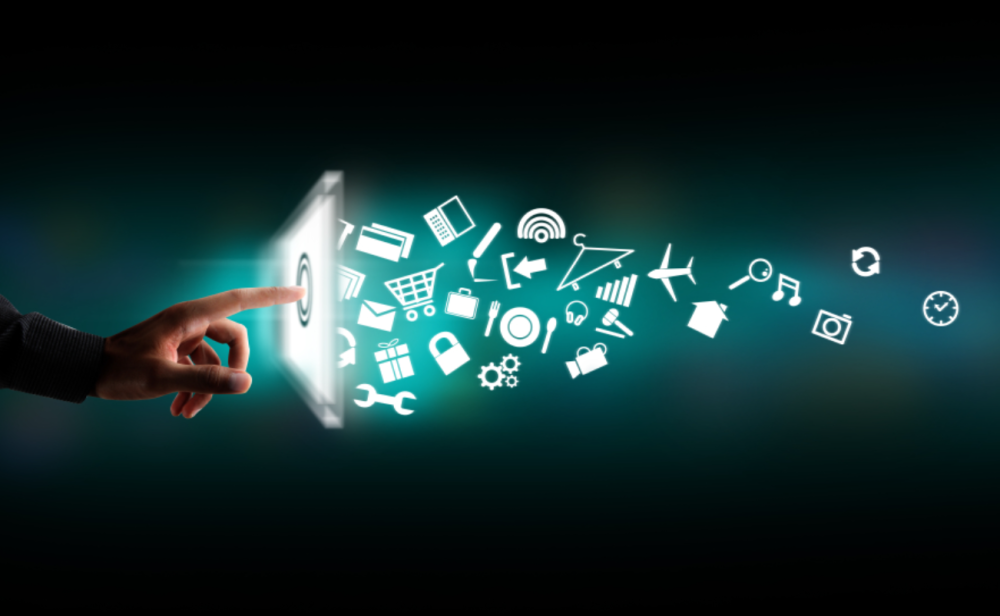 Vocabulary reviewLook at David’s messy room. Find 6 gadgets and name them.
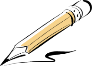 digital TV
MP3 player
laptop
digital camera
game console
a DVD player
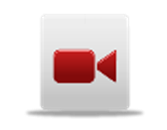 Теоретичний матеріал
Will/be going to
Чи помітили ви:
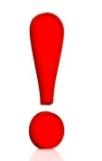 З will/be going to часто використовуються такі часові форми: 
Tomorrow, tonight, next week/month/year, in two days, the day after tomorrow, soon, in a week,/month, etc.
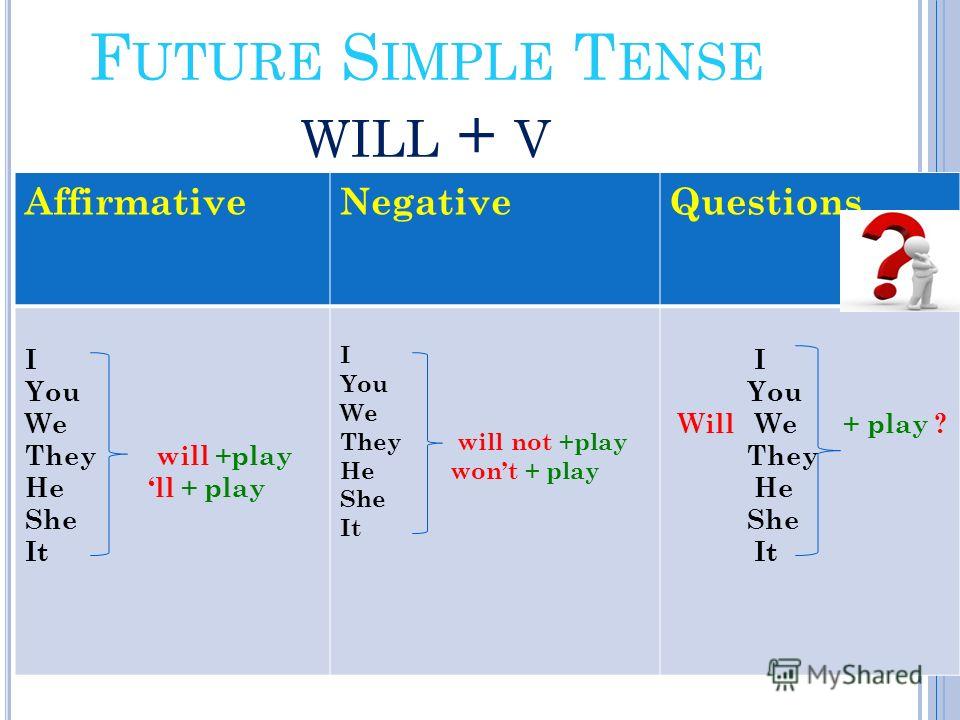 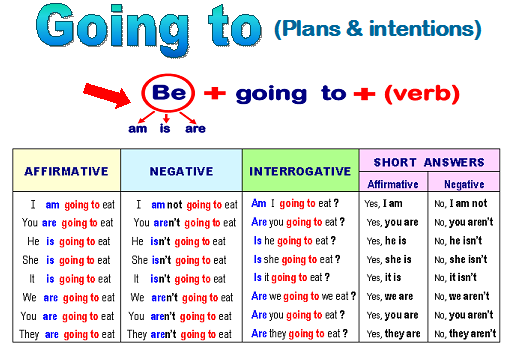 1) Read the text and complete the gaps with will or won’t.
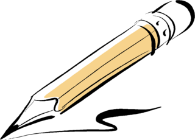 will
I believe we 1)…………. have flying cars and we 2)…………… be able to fly around cities. With flying cars, there 3)……… be any traffic jams. I also think that there 4)……… be any petrol left, so we 5)……… use another fuel that 6)…….. cause pollution. It 7)……. be better for the planet.
I believe we 1)…………. have flying cars and we 2)…………… be able to fly around cities. With flying cars, there 3)……… be any traffic jams. I also think that there 4)……… be any petrol left, so we 5)……… use another fuel that 6)…….. cause pollution. It 7)……. be better for the planet.
will
won’t
won’t
will
won’t
will
2) Make sentences about yourself. Use be going to.
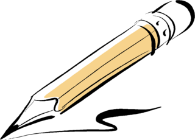 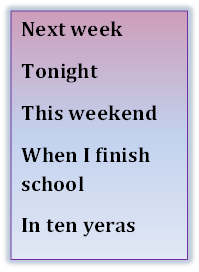 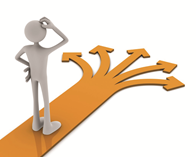 I’m going to buy a new computer next week.
I’m not going to send my friend an email tonight.
3) Complete with will or be going to.
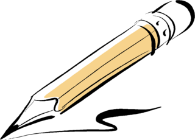 will
I think I …….. email my friends tonight.
Now that I’ve got the money, I …….. buy a new MP3 player.
“I don’t know how to search online.” – “I ….. show you”.
Be careful! You ……….. lose your files.
“Did you see Peter’s email?” – “Yes, I …… answer him later”.
I think I …….. email my friends tonight.
Now that I’ve got the money, I …….. buy a new MP3 player.
“I don’t know how to search online.” – “I ….. show you”.
Be careful! You ……….. lose your files.
“Did you see Peter’s email?” – “Yes, I …… answer him later”.
am going to
will
are going to
will
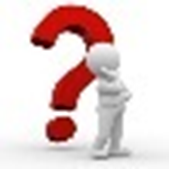 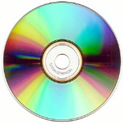 4) What does digital divide mean? Read and listen to the text to find out. Find examples of will/be going to in the text. Copy the sentences with them in your notebook and underline these structures in them.
Digital Divide
What are you going to do today? Perhaps you’ll email your friends, watch a DVD or listen to your MP3 player. It’s likely that sometime soon you’re going to surf the Net. Today, we take new technology for granted, so you may be surprised to learn that 50% of the people in the world have still never even used a telephone!
There is a huge gap between those who have access to new technology and those who don’t. It is called the “Digital Divide”. The truth is that fewer than 17% of the people in the world can actually use the Internet.
To go online you need a computer, the right software, a phone line, a modem and a subscription to an Internet service provider. These aren’t cheap and a lot of people, especially in poor countries, just can’t afford them.
Then, there’s the language barrier. Four-fifths of all websites are in English, and many people around the world cannot even read or write in their own language, let alone a foreign language. If people can’t read, it will be hard to teach them how to use a computer. 
The technology gap also exists, simply because many people do not understand how technology can help them. They have an old-fashioned way of thinking and cannot imagine the difference technology will make to their lives.
Education is the key. Governments, IT industries and educational institutions should work together to educate people and train them, and at the same time introduce local languages into computer usage. When we bridge the digital divide, then everyone will have equal opportunities and the power that technology brings.
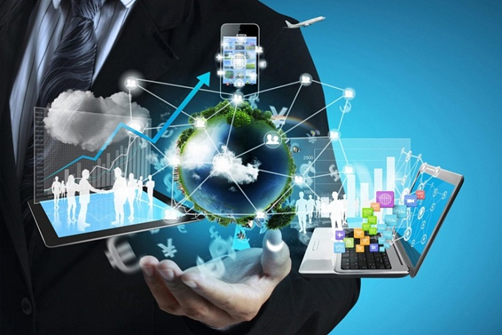 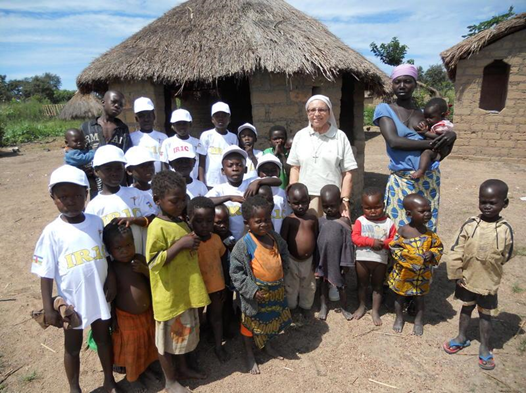 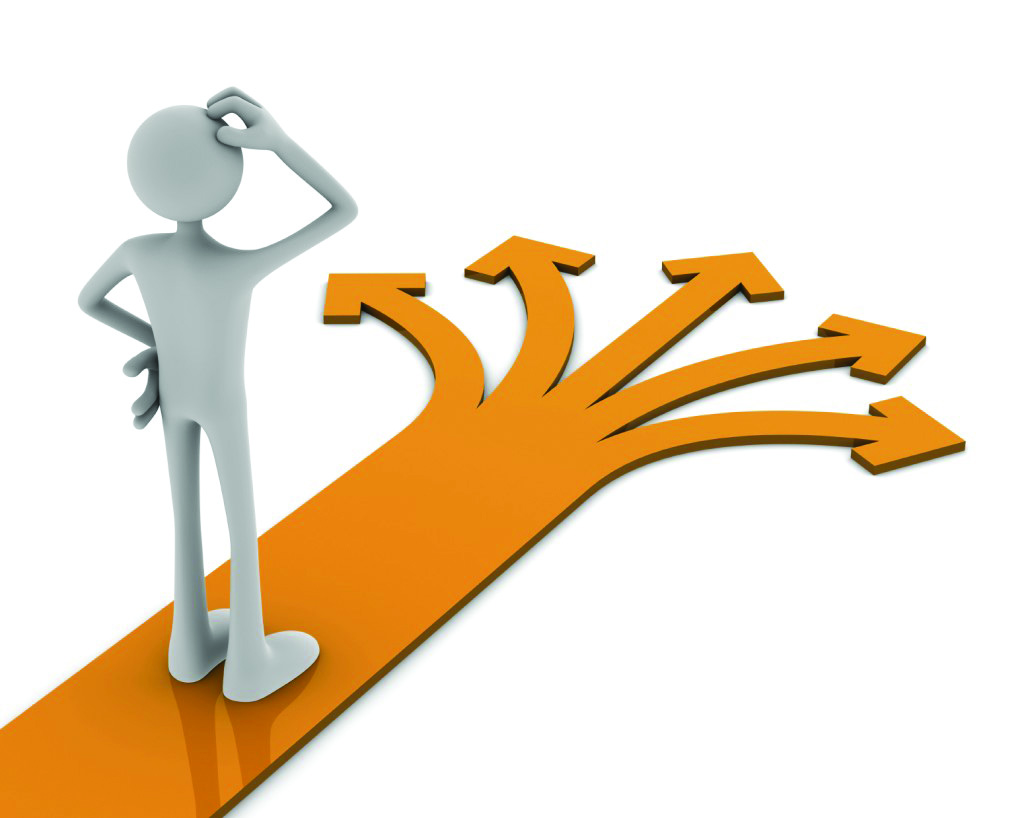 What are you going to do today? Perhaps you’ll email your friends, watch a DVD or listen to your MP3 player. It’s likely that sometime soon you’re going to surf the Net. If people can’t read, it will be hard to teach them how to use a computer. When we bridge the digital divide, then everyone will have equal opportunities and the power that technology brings.
TEST YOURSELF TEST 2
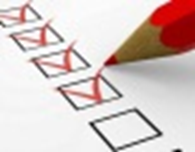 Task 1. Complete the word collocations
1 a………………………….. to an Internet provider
2 to have equal……………………
3 language ………………………
4 IT ………………………………
5 bridge the digital ……………………….
6  take the………………… for granted
1 a subscription to an Internet provider
2 to have equal opportunities
3 language barrier
4 IT industries
5 bridge the digital divide
6  take the technology for granted
Task 2. Complete the sentences with will or going to
1 “What’s on TV tonight?” – “I don’t know, I ……. (look) at the guide”.
2 Look at those dark clouds! It …….. (rain) very soon.
3 “I can’t do this exercise!” – “OK, I ……. (help) you”.
4 ……………. (people/fly) in special cars in the future?
5 I think Steve ……. (win) the race.
6 “It’s raining heavily’. – “I ……… (take) an umbrella”.
1 “What’s on TV tonight?” – “I don’t know, I will look at the guide”.
2 Look at those dark clouds! It is going to rain very soon.
3 “I can’t do this exercise!” – “OK, I will help you”.
4 Will people fly in special cars in the future?
5 I think Steve will win the race.
6 “It’s raining heavily’. – “I will take an umbrella”.
Шкала оцінювання
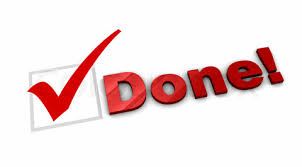 Well done! You’ve completed the lesson.
 If you failed, try again)